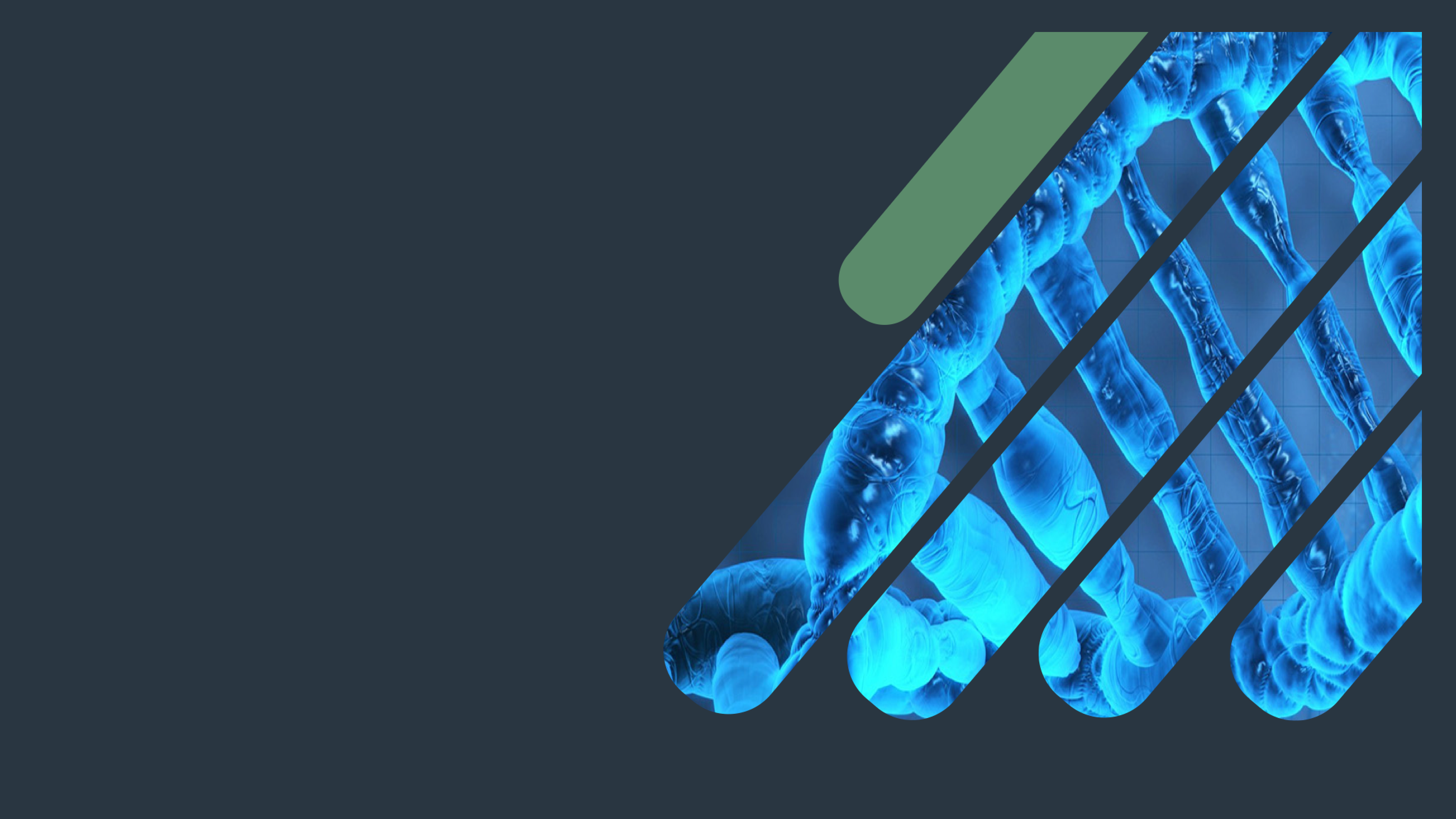 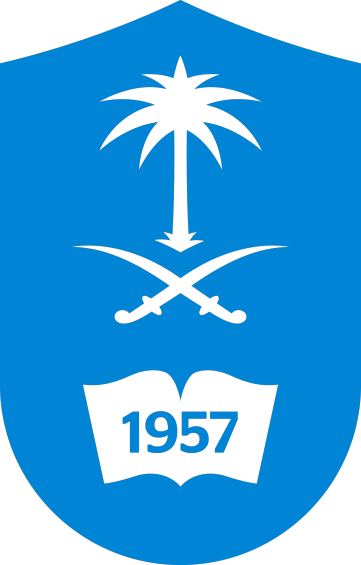 Biochemistry
Phospholipids of clinical significance
Nothing is ever wrong. We learn from every step we take. Whatever you did today was the way it was meant to be.
Be proud of you !
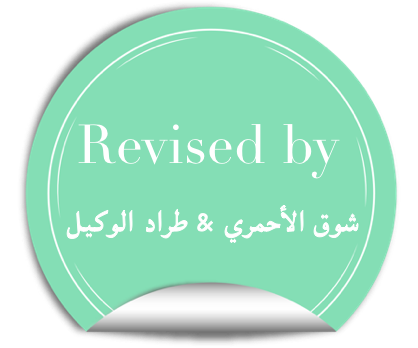 Important.
Extra Information.
Doctors slides
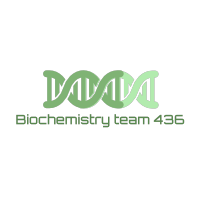 436 Biochemistry team
1
Objectives:
By the end of this lecture the students will be able to:
1-Identify the types and functions of phospholipids
2-Discuss the physiological importance of phospholipids
3-Understand the role of glycerphospholipids in lung surfactant and their clinical implications in respiratory distress syndrome (RDS)
4-Identify the classes and physiological functions of phospholipase enzymes
2
Overview
Types and functions of phospholipids
Glycerophospholipids : Types, functions and role in lung surfactant, cell signaling and protein anchoring
Respiratory distress syndrome (RDS)
Sphingophospholipids
Phospholipids in lipoprotein particles
Phospholipases: Types and functions
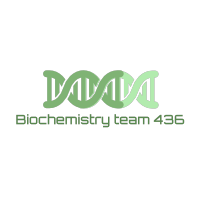 1
Phospholipids
Major lipids of cell membranes
Phospholipids are polar, ionic compounds that contain an alcohol group attached either to:
Diacylglycerol 
Sphingosine
When the backbone of alcohol is diacylglycerol we call it glycerophospholipids, when it is sphingosine we call it sphingophospholipids
It’s an amino alcohol
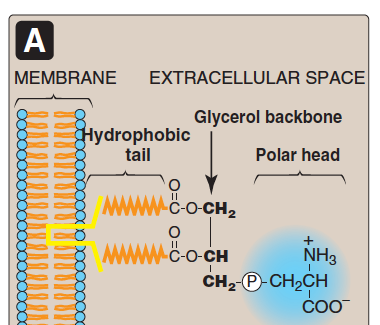 Their hydrophobic (non-polar) portion of is attached to the membrane.
Their hydrophilic (polar) portion extends outward interacting with the aqueous environment.
Extra:
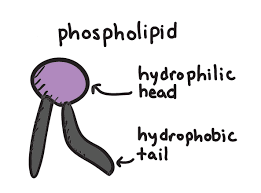 You know all of these information from the foundation block, aren’t you smart ?!
Hydrophilic
Amphipathic structure
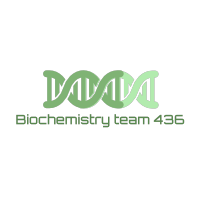 2
Functions of phospholipids:
Ex: kinase C  Anchors; hold proteins and stabilize them
Holding or Attaching some proteins to membranes
works as a coat that surround cholesterol “lipid” to solubilize it and make it able to leave the body.+ helps in digestion of phospholipids
Team435/Detergents:
مثل مساحيق الغسيل عندما تقوم بتذويب البقع الدهنية ، فهنا يساعد على تذويب الليبدز من أجل أهداف معينة.
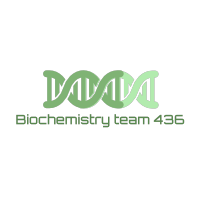 3
Glycerophospholipids:
Also called phosphoglycerides
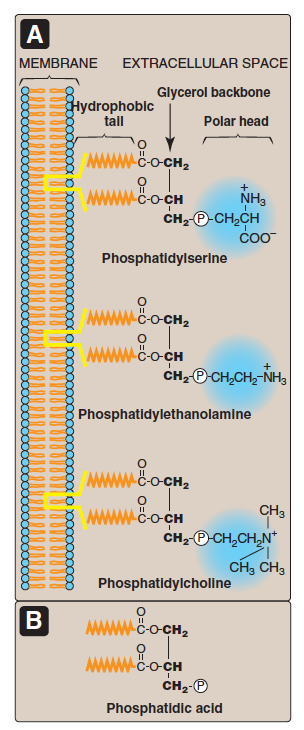 A major class of phospholipids
Contain glycerol
Also contain phosphatidic acid (PA)
PA is the simplest phospholipid
الصورة من اليسار توضح تركيب الفوسفوليبيد والي شرحناه في السلايد رقم 2.
الصورة من ليمين توضح انواع الكحول الي راح تنضاف عليها وبناءً على النوع يتحدد اسم المركب ووظيفته, الشرح التفصيلي في السلايد القادمة.
The structure of phosphatidic acid: it’s a DAG with a phosphate group on carbon 3
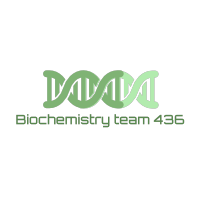 Glycerophospholipids :
1-Phospholipids are derived from PA such as:
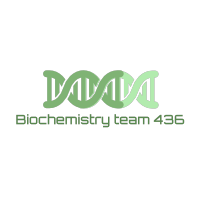 7
Role of PC (phosphatidylcholine) in lung surfactant:
Alveolar cells of the lungs are lined by the extracellular fluid layer.
Alveolar cells (pneumocyte type2) secrete DPPC (a major lung surfactant)
*(the major lipid in lung surfactant is phosphatidylcholine present in a different form)
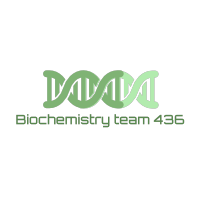 8
Role of PC (phosphatidylcholine) in lung surfactant:
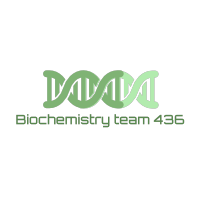 *If the lung surfactant is not there the alveoli will collapse and not be able to re-inflate which leads to Respiratory distress syndrome.
9
Respiratory Distress Syndrome (RDS):
Respiratory distress syndrome (RDS) (also called new born respiratory distress syndrome)
In preterm infants due to deficiency of lung surfactant.
A major cause of neonatal death.
Preventation : glucocorticoids to mother to promote lung maturation.*
In adults due to damaged alveoli by infection or trauma.**
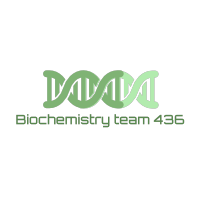 10
Dr.Sumbul and lippincot explanation about the RDS:
How to measure if the lung is having respiratory distress syndrome or not?
By measuring the ratio between Sphingomylein and Lecithin, if the ratio is 2 or more that means the person is healthy, if less that means the person is having respiratory distress syndrome.
*It is actually a preventive method, if there’s any complication in the mother or the baby leading to earlier delivery we give the mother glucocorticoids (by injection) which activates specific enzymes leading to earlier production of lung surfactants.
But the actual treatment is giving the early born child an intratracheal lung surfactants (either natural or synthetic)
**Can also happen to heavier chronic smokers because smoking causes inflammation which leads to accumulation of water in lungs.
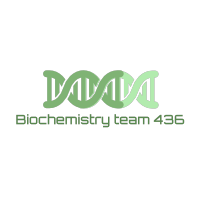 11
Role of PI (phosphatidylinositol) 
In Cell signaling:
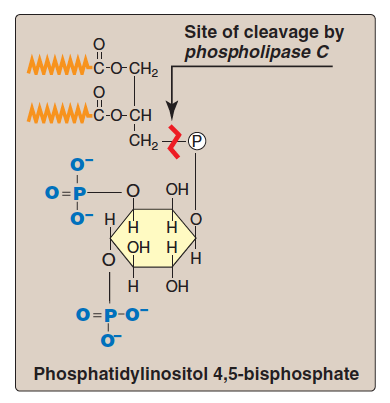 Plays an important role in intracellular signaling.
PI is a part of calcium-phosphatidyl inositol system.
PI is present in the membrane and it gets
 phosphorylated at two positions, and it is the target
 for phospholipase C enzyme.
Phospholipase C cleaves phosphatidylinositol 4,5-bisphosphate and give inositol triphosphate (IP3) soluble, and diacylglycerol (DAC)
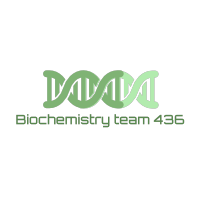 12
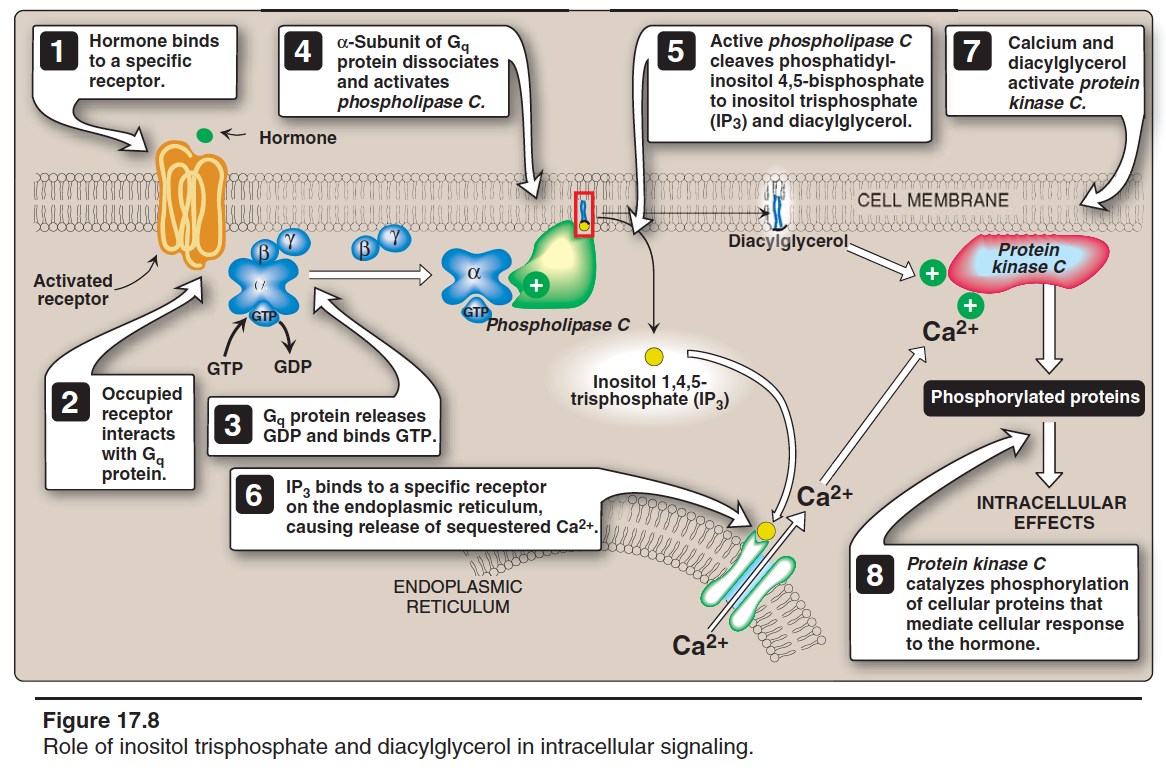 13
14
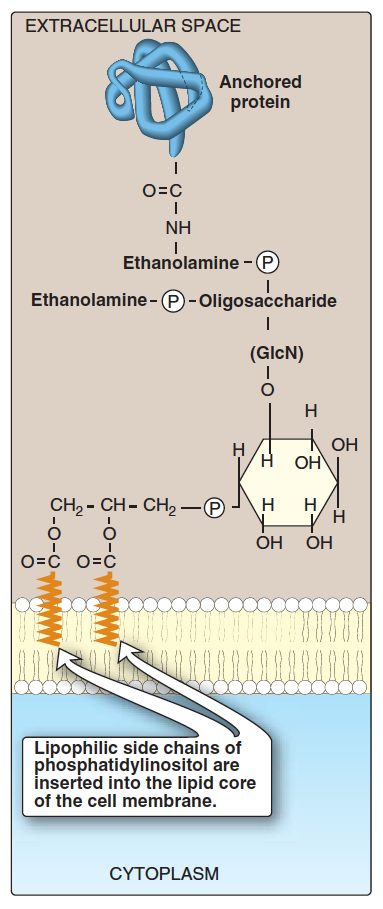 Role of Phosphatidylinositol (PI) in membrane protein anchoring
Anchoring (holds proteins there) of proteins to membranes is done through: carbohydrate-PI bridge.





 Anchoring proteins can be cleaved by phospholipase C enzyme.
Examples of anchored proteins
Acetylcholine esterase
Alkaline phosphatase
(present on the surface of small intestine)
(present on postsynaptic membrane of neurons)
When anchoring proteins it needs the help of carbohydrates that makes a bridge between the protein and anchor
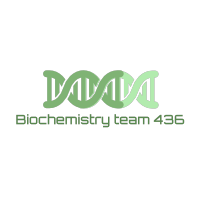 15
Some examples:
Cardiolipin
Two molecules of PA joined to an additional molecule of glycerol through PO4 groups
In the inner mitochondrial membrane
Function: maintenance of respiratory complexes of electron transport chain
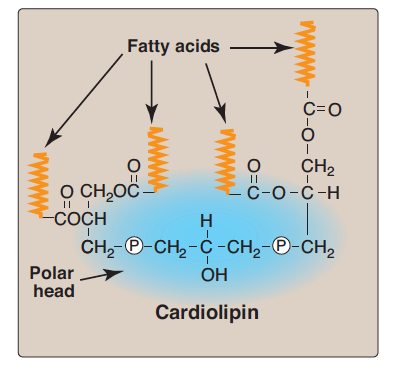 Triggers macrophages and neutrophils to release free radicals to kill bacteria
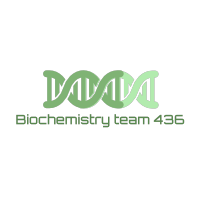 16
Some examples:
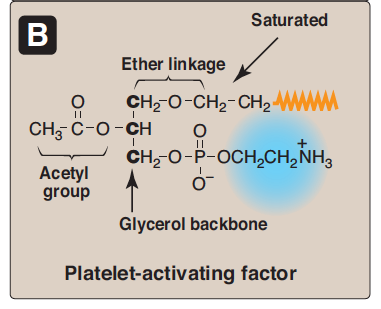 Platelet activating factor (PAF)
Binds to cell surface receptors
Triggers thrombotic and acute inflammatory reaction
PAF : triggers acute inflammatory reaction by activation of macrophages & neutrophils to produce free radical and cause tissue damage 
Consist of: Ether linkage
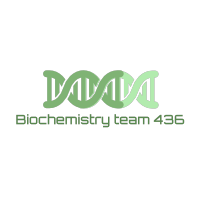 17
Sphingophospholipids*
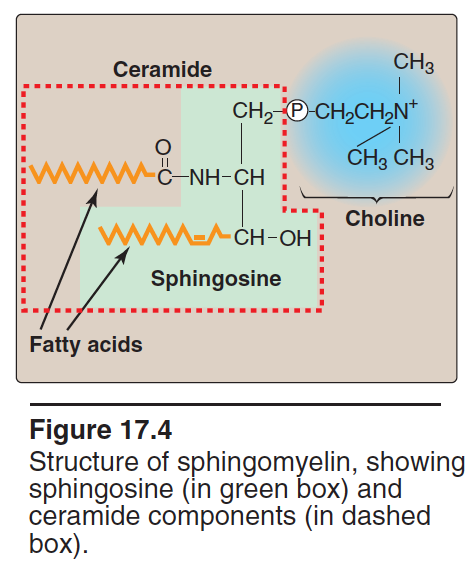 *imp
Sphingophospholipids are a long-chain fatty acid attached to sphingosine.

Ex. Sphingomyelin. (the only significant sphingophospholipid in humans).


Sphingomyelin is an important component of myelin sheath that protects and insulates nerve fibers.
And increase the velocity of transmission of the signal
* if the backbone is sphingosine we call it Sphingophospholipids
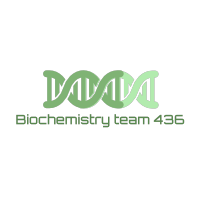 18
Phospholipids in lipoprotein* particles
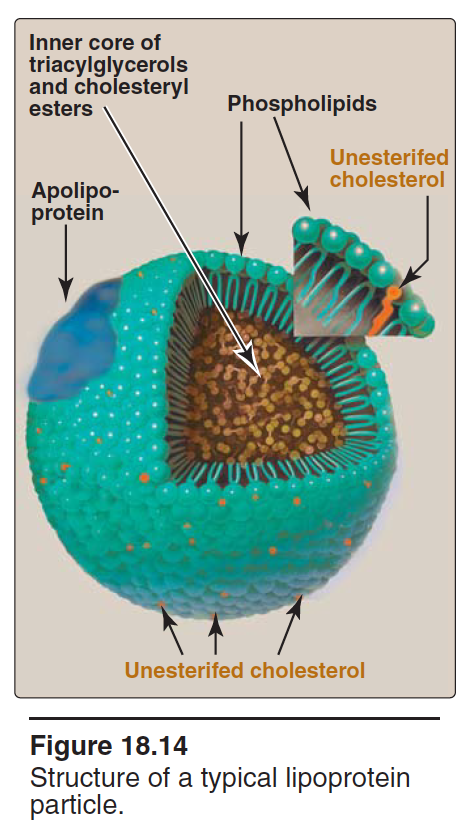 Lipoproteins are composed of a neutral lipid core (containing triacylglycerol and cholesteryl esters) surrounded by a shell of amphipathic apolipoproteins, phospholipid, and unesterified (free)cholesterol. They main function is to keep lipids soluble as they transport them between tissues.: 
Lipidبحمد الله تم دخول الـ 
لللاسلام حيث غيرت اسمها الى ليبو بروتين ولبست العباءة المكونة من الفوسفوليبيد والكوليسترول لكي تمشي 
بدون جذب انتباه اقرانها المشابهين لها (الهيدروفوبيك)
شكر للولوة الشيحة *
The outer core of lipoprotein particles is hydrophilic contains phospholipids and free cholesterol. This outer core allows transport of core lipids (hydrophobic) in aqueous plasma (hydrophilic).
*it has different types: Chylomicrons, high density lipoproteins (HDL), low density lipoproteins (LDL), very low density lipoproteins (VLDL).
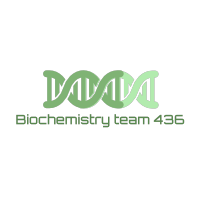 19
When There is lipid being transported through blood as: triacylglycerol from diet, we use lipoprotein. The Inside (core) made up of lipids, the surface made up of phospholipid bi layer, The hydrophobic part interact with the lipid molecules and the hydrophilic part interact with aqueous environment. In addition to cholesterol and apolipoprotein.
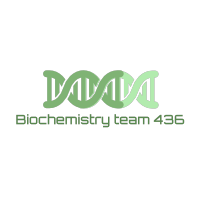 20
Phospholipase
* what are they ? group of enzymes that catalyse the cleavage of phospholipid.
*Where there are found? in all tissues including pancreatic juice
.
*Glycerolphospholipids are degradated by : phospholipase A1,A2,C,D 

*sphingophospholipid are degraded by : 
Sphingomyelinase
Sphingomyelinase is type of phosphodiesterase   a Type C and D phospholipase
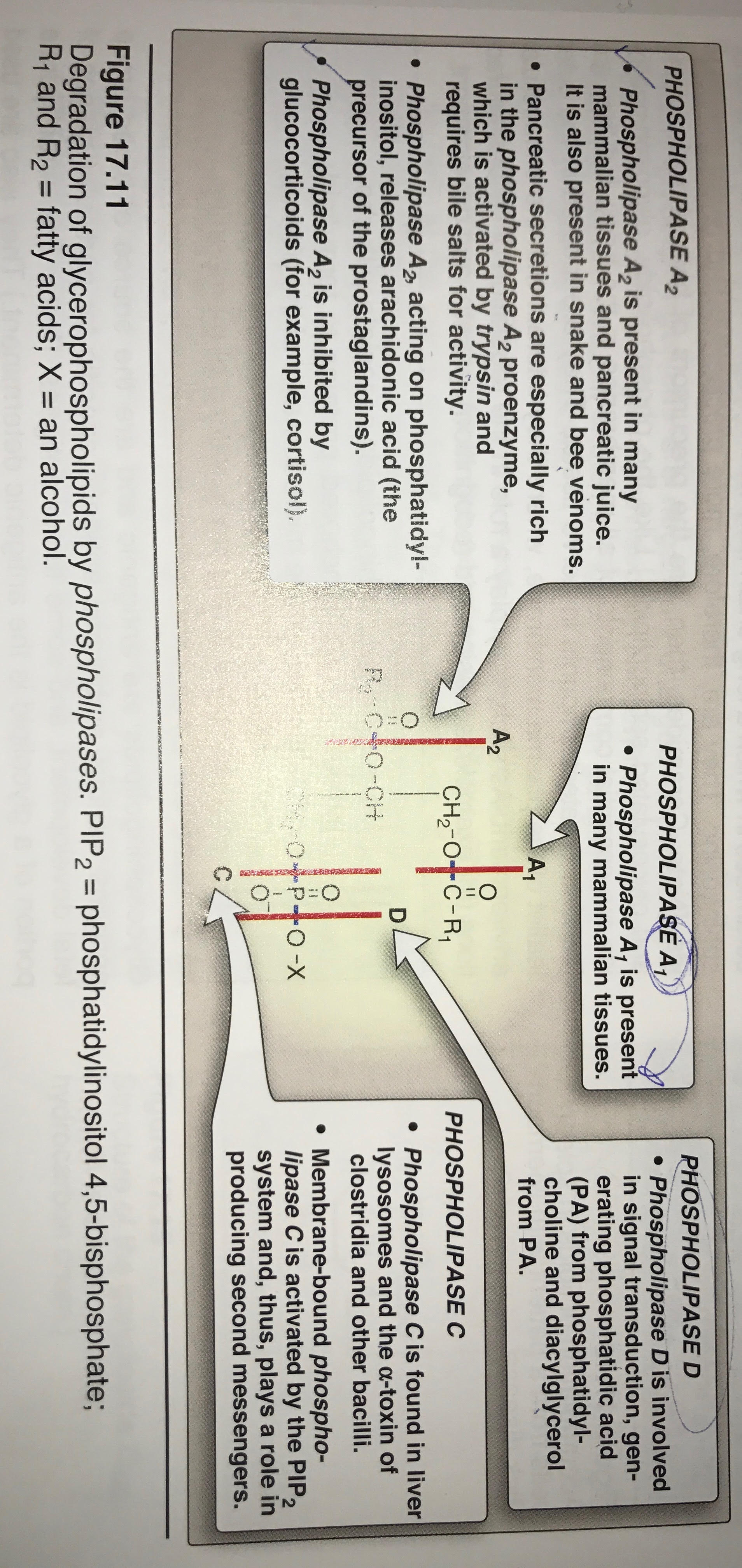 Types of phospholipase :
1-phospholipase A2 : present pancreatic juice , activated by trypsin by acting as proenzyme.
Inhibited by glucocorticoids.
2-phospholipase A1: found in many mammalian tissue . 
3-Phospholipase D: mostly found in planets tissue.                                
4-phospholipase C : responsible for producing second messengers.
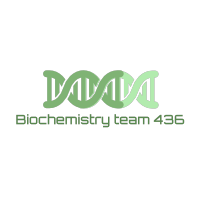 21
Functions of Phospholipase
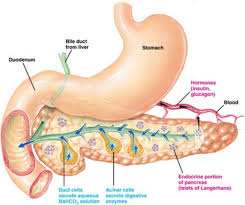 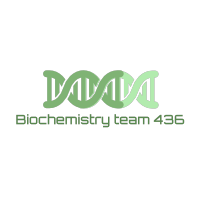 22
معلومات اثرائية:
Essentially all cells except mature erythrocytes can synthesize phospholipids, whereas triacetyle glycerol synthesis occurs essentially only in liver, adipose tissue, lactating mammary glands, and intestinal mucosal cells.
PC and PE are the most abundant phospholipids in most eukaryotic cells. The primary route of their synthesis uses choline and ethanolamine obtained either from the diet or from the turnover of the body’s phospholipids.
Sphingomylien, a sphingosine- based phospholipid is a major structural lipid in the membranes of nerve tissue.
Cardiolipin is antigenic and is recognized  by antibodies raised against Treponima palidum, the bacterium that causes syphillis
(المرض الي جاء جورج اومالي في جريز اناتومي)
23
There are two classes of phospholipids 
The first class it's backbone is made up of diacylglycerol
 
Glycerol structure  



Monoacylglycerol is made by removing one OH from glycerol and adding fatty acid chain.
 
Diacylglycerol is made by removing two OH from carbon No. 1 and carbon No. 2 and then adding two fatty acid chains at these two positions.
 
If the back bone is made of diacylglycerol, then the phospholipid going to be called: glycerophospholipid or phosphoglycerides
 
When adding a phosphate group on diacylglycerol it becomes phosphatidic acid, which is the simplest phospholipid (phosphatidic acid)
 
Diacylglycerol is lipid
The fatty acid chains are hydrophobic 
The phosphate group is the hydrophilic polar head 
Thus become parent phospholipid
 
Then adding an alcohol group like: Serine, choline, ethanolamine. Then they become different phospholipid 
 
If you add choline group on phospholipid it becomes: phosphatidylcholine
 
The second class (spgingophospholipid):
Backbone: sphingosine. It's an amino alcohol
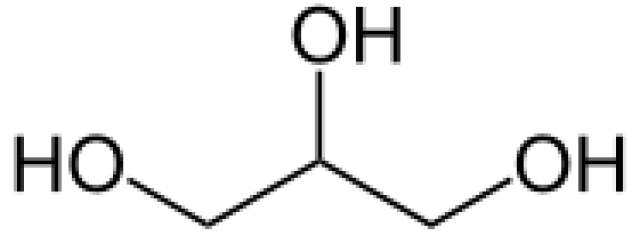 SUMMARY OF PHOSPHOLIPIDS:
- They have a hydrophobic tail and hydrophilic head.
- They are membrane bound or non membrane bound.
- Lipoproteins contain phospholipids to allow transport of core lipids in aqueous plasma.
- Phospholipase Functions: 
1- Degrades phospholipids. (each type has a different enzyme)  
2- Remodeling phospholipids.                                           3- Produce second messengers.
4- Bacteria produces phospholipase to dissolve cell membranes and spread infection.

Phospholipids on the cell membrane are two types:
1- Glycerophospholipids:
They all contain phosphatic acid (PA) which is the simplest phospholipid. 
Many types of phospholipids are derived from PA:
1- Cardiolipin 
2- Platelet activating factor (PAF)
And two important examples are 
1- Phosphatidylcholine (PC)(lecithin) and its role in lung surfactant and RDS.
2- Phosphatidylinositol (PI) and its role in cell signaling and membrane protein anchoring.
2- Sphingophospholipids:
Like sphingomyelin and its role in protecting nerve fibers
Quiz
SAQ
https://www.onlineexambuilder.com/phospholipid-compounds-saq/exam-130261
MCQ’s
https://www.onlineexambuilder.com/phospholipid-compounds/exam-130242

https://www.onlineexambuilder.com/phospholipids/exam-130270  **
Helpful video
Respiratory distress syndrome
https://www.youtube.com/watch?v=vO63j9m5grE
https://m.youtube.com/watch?v=cn6mMlKedwU
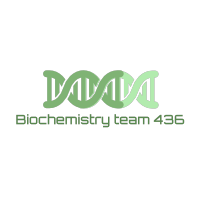 26
TEAM
MEMBERS
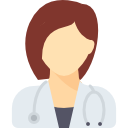 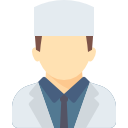 1- Shatha Alghaihb
2-Bushra Quqandy
3- Heba Alnasser
4-Rana Barasain
5-Nourah Als’hali
6-Hifa Alwael
1-Talal Altokheem
TEAM LEADERS 
Rania Alessa
Mohammad almutlaq
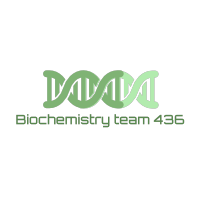 27
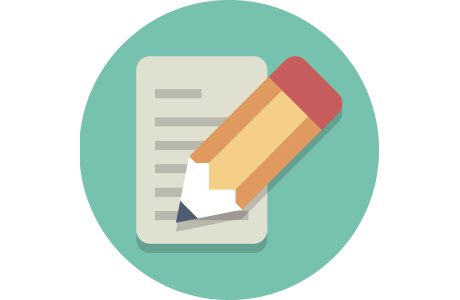 Review the notes
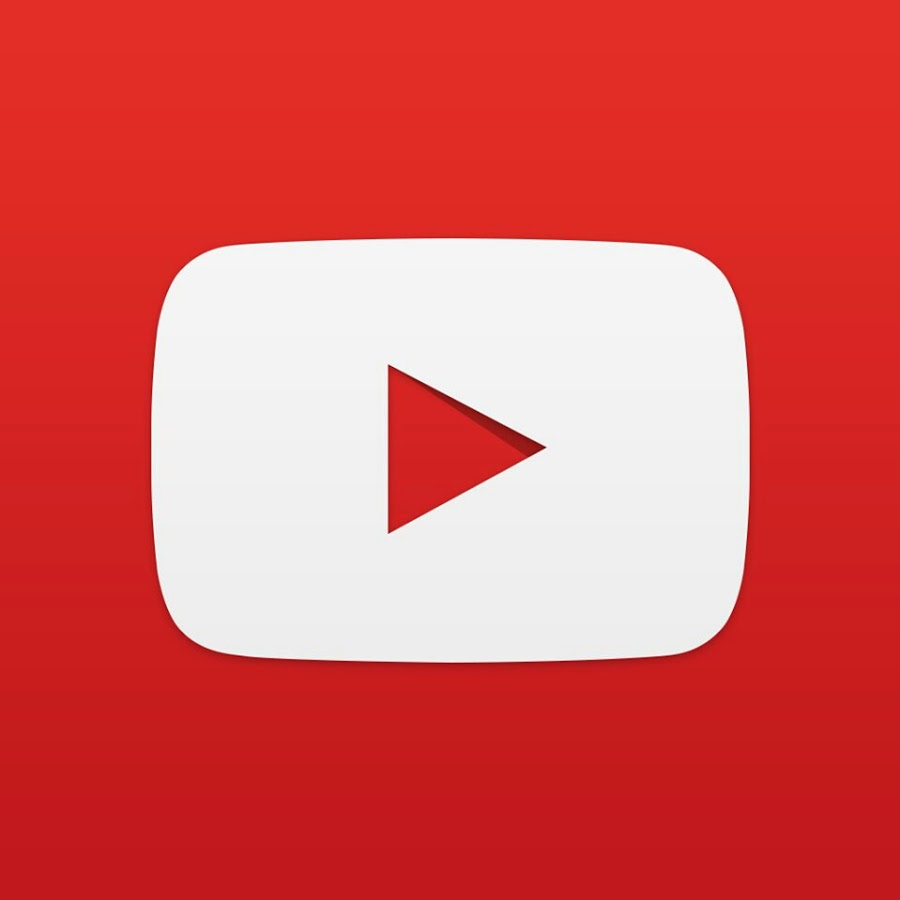 https://m.youtube.com/watch?v=cn6mMlKedwU
THANK YOU 
PLEASE CONTACT US IF YOU HAVE ANY ISSUE
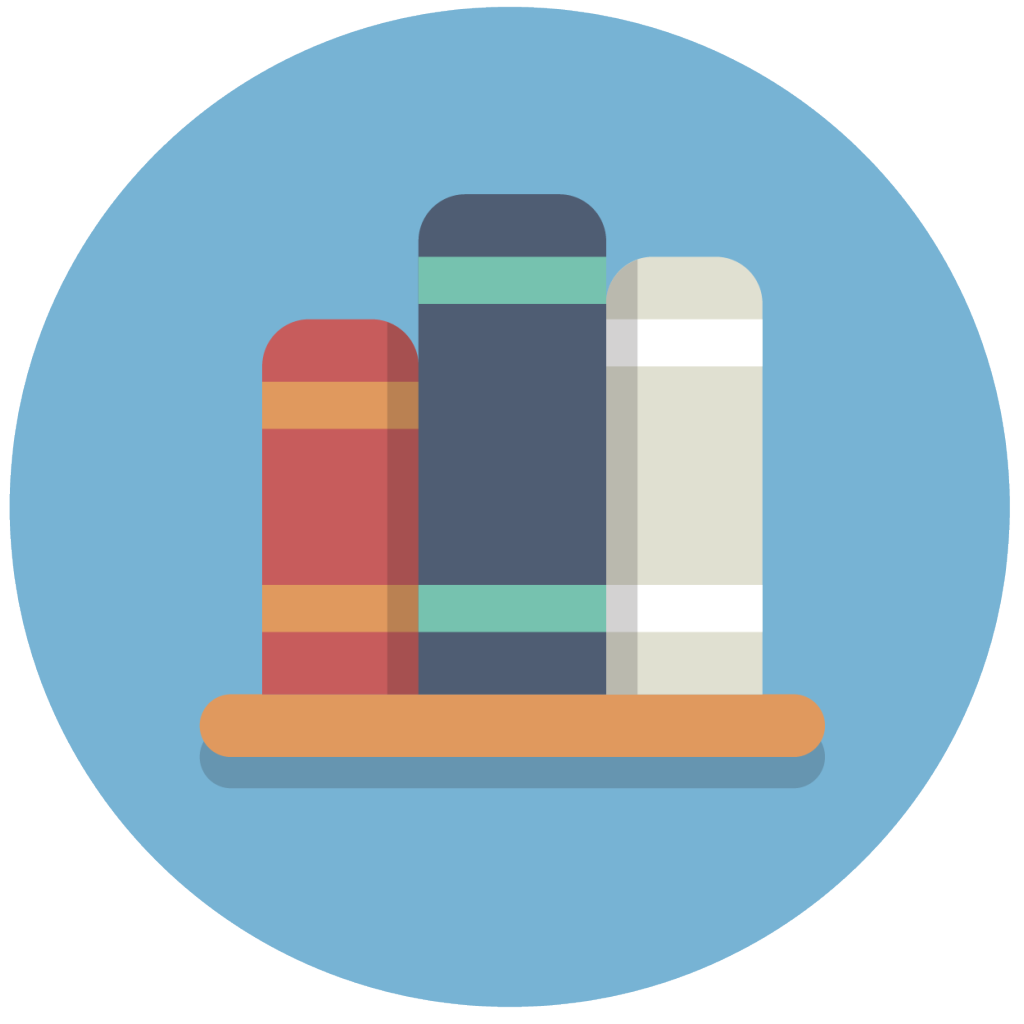 Lippincott's Illustrated Reviews: Biochemistry, 6th E
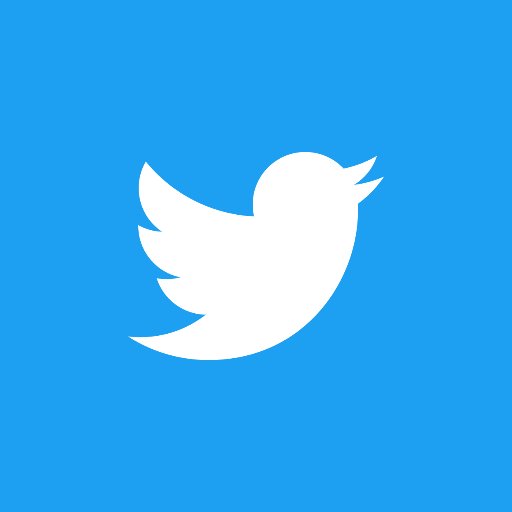 @436Biochemteam
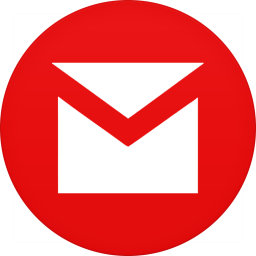 Biochemistryteam436@gmail.com
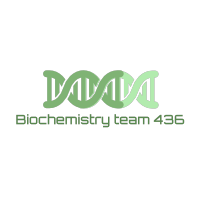 28